Chapter 5
0
How Cells Harvest Chemical Energy
		              كيف تحصد الخلايا الطاقة الكيميائية
Objectives
Distinguish the difference between Cellular respiration and photosynthesis.
Understand The aerobic respiration: definition and stages.
Distinguish the difference between the aerobic and anaerobic respiration in terms of ATP production.
Understand connections between metabolic pathways.
What is misleading about the following statement?
Plant Cells perform photosynthesis and animal cells perform cellular respiration
In fact, almost all cells use cellular respiration to obtain energy for their cellular work.
How Prokaryotic Cells Harvest Energy?
Energy-Converting Organelles      العضيات المحولة للطاقة
Both are not part of Endo-membrane system

 Both are circular or ovoid in shape
- Both are enclosed by a double membrane
 - Both have an inter-membrane space - Both are involved in ATP production

Both have their own DNA
[Speaker Notes: For the Cell Biology Video ER and Mitochondria in Leaf Cells, go to Animation and Video Files.
For the Cell Biology Video Mitochondria in 3D, go to Animation and Video Files.
For the Cell Biology Video Chloroplast Movement, go to Animation and Video Files.]
Energy-Converting Organelles      العضيات المحولة للطاقة
[Speaker Notes: For the Cell Biology Video ER and Mitochondria in Leaf Cells, go to Animation and Video Files.
For the Cell Biology Video Mitochondria in 3D, go to Animation and Video Files.
For the Cell Biology Video Chloroplast Movement, go to Animation and Video Files.]
Cellular Respiration

التنفس الخلوى والبناء الضوئى
Photosynthesis is the conversion of light energy to chemical energy of sugar molecules 
البناء الضوئي هو تحويل الطاقة الضوئية إلى طاقة كيميائية في جزيئات السكر 
During photosynthesis: Chloroplasts uses solar energy
خلايا البلاستيدات تستخدم الطاقة الشمسية 
Cells produce glucose (a monosaccharide sugar) and oxygen from carbon dioxide and water
تصنع الخلايا سكر الجلوكوز)سكر أحادى) من جزيئات ثانى أكسيد الكربون والماء
Chloroplasts contain mainly the green pigment (chlorophyll) and others
0
During cellular respiration:	 أثناء عملية التنفس الخلوى
Cells consumes O2
تستخدم الخلية الأوكسجين
Cells break down glucose to CO2 and H2O
تكسر الخلية سكر الجلوكوز وتحرر جزيئات ثانى أكسيد الكربون والماء
Cells consumes only 34% of energy stored in glucose molecule
تستهلك الخلية فقط %32 من سكر الجلوكوز
Cellular respiration produces up to 32 ATP molecules from each glucose molecule.
تنتج الخلية 32 جزء طاقة من كل جزئ جلوكوز
0
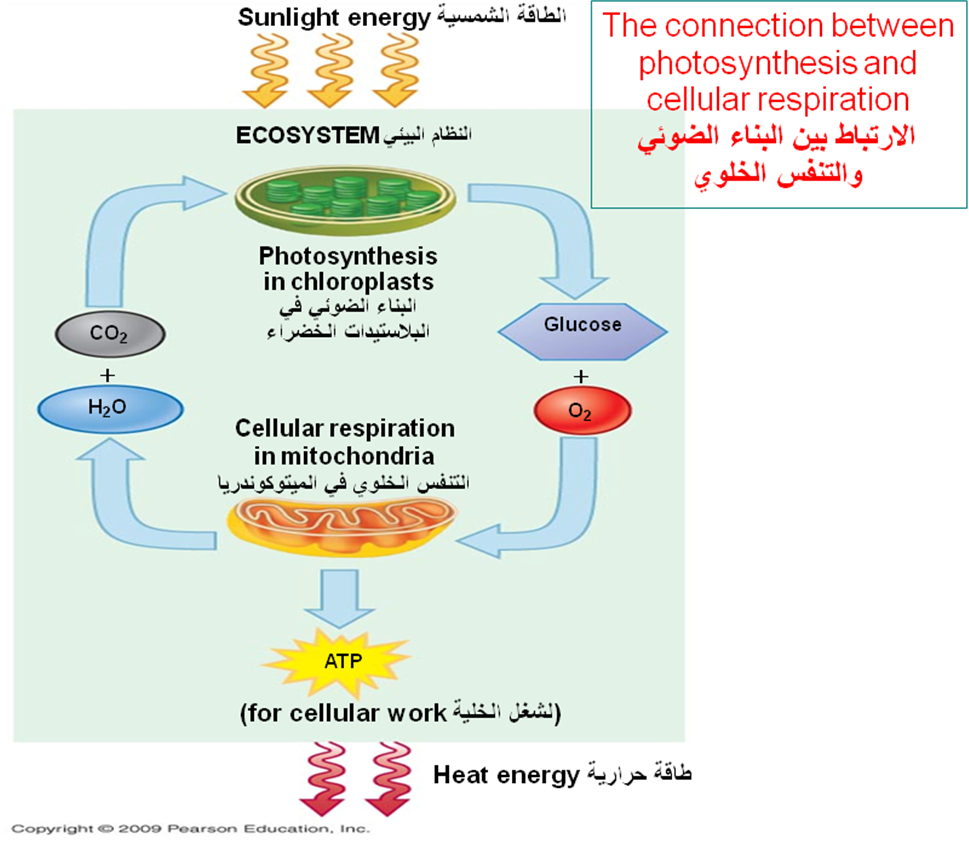 In respiration - breathing supplies oxygen to our cells and removes carbon dioxide
 التنفس يمد خلايا الجسم بالأوكسجين ويخلصها من ثانى أكسيد الكربون
0
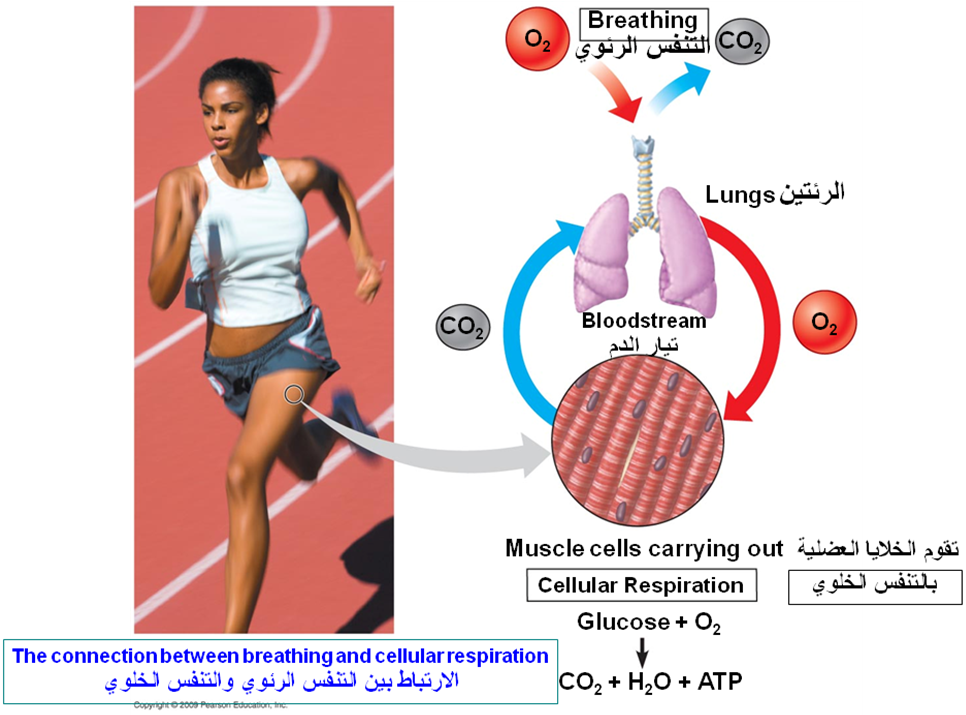 CONNECTION          تطبيقى رابط
0
Your body requires a continuous supply of energy just to stay alive (to keep the heart pumping – to breath – to maintain body temperature). Example. Your brain requires a large quantity of glucose (120 g/day)
The human body uses energy from ATP for all its activities (average adult human needs 2.200 kcal of energy per day.
يبلغ متوسط ما يحتاجه الإنسان البالغ  من السعرات الحرارية حوالي 2.200 سعره حرارية (كيلو كالورى) من الطاقة في اليوم
 The energy units are kilocalories.
Kilocalorie (Kcal) is quantity of heat required to raise the temperature of (1) kilogram of water by 1◦C
السعرة الحرارية (كيلو كالوري) هي كمية الحرارة المطلوبة لرفع درجة حرارة 1 كيلوجرام من الماء درجة مئوية واحدة (ا °م)
Cell respiration equation معادلة التنفس الخلوى
A cellular respiration equation is helpful to show the changes in hydrogen atom distribution
معادلة التنفس الخلوى مفيدة لبيان التغيرات التي تطرأ على توزيع ذرة الهيدروجين
Glucose loses its hydrogen atoms and is ultimately converted to CO2
يفقد الجلوكوز ذرات الهيدروجين ويتحول في النهاية لثاني أكسيد الكربون
At the same time, O2 gains hydrogen atoms and is converted to H2O
وفي نفس الوقت يتحد الأوكسجين مع ذرات الهيدروجين ويتحول لماء
Loss of electrons is called oxidationيسمى فقدان الإليكترونات بالأكسدة    
Gain of electrons is called reductionيسمى اكتساب الإليكترونات بالاختزال
Copyright © 2009 Pearson Education, Inc.
[Speaker Notes: The movement of electrons is called an oxidation-reduction or redox reaction.
The combustion of gasoline in an automobile engine is also a redox reaction: the energy released pushes the pistons.
Our main energy foods are carbohydrates and fats because they are reservoirs of large numbers of electrons associated with hydrogen.
You may want to tell your students that a hydrogen atom consists of an electron and a proton, and although we have only considered the electron up to now, the proton becomes important later in the synthesis of ATP.

Student Misconceptions and Concerns
1. Students should be cautioned against the assumption that energy is created when it is converted from one form to another. This might be a good time to review the principle of conservation of energy (the first law of thermodynamics addressed in Module 5.11).
2. The advantage of the gradual degradation of glucose may not be obvious to some students. Many analogies exist that reveal the advantages of short and steady steps. Fuel in an automobile is burned slowly to best utilize the energy released from the fuel. A few fireplace logs release gradual heat to keep a room temperature steady. In both situations, excessive use of fuel becomes wasteful, reducing the efficiencies of the systems.]
Rearrangement of hydrogen atoms (with their electrons)
in the redox reactions of cellular respiration
إعادة ترتيب ذرات الهيدروجين (بإليكتروناتها) في تفاعل إخسدة
التنفس الخلوي
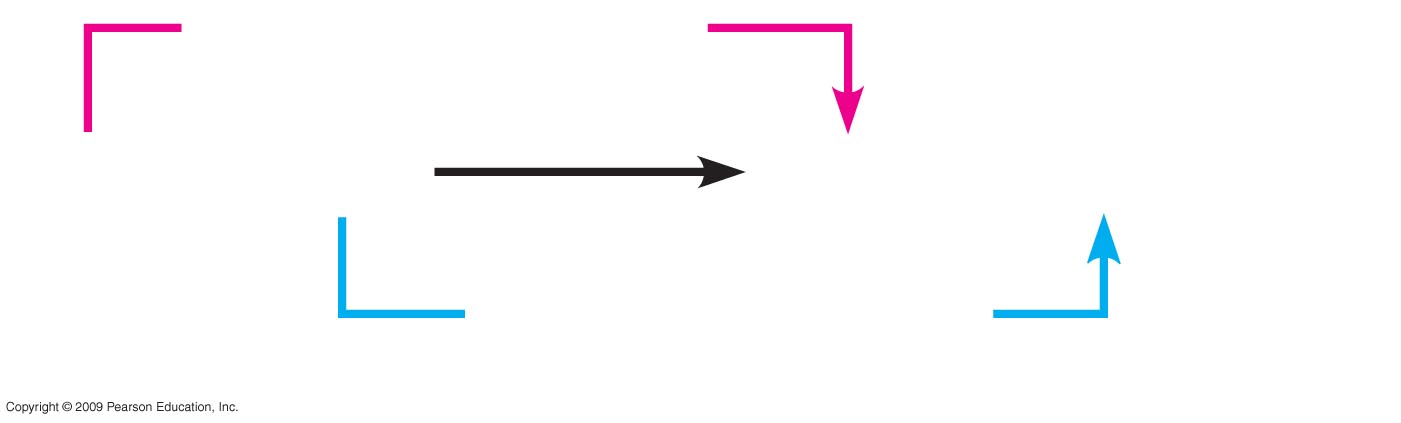 Loss of hydrogen atoms
فقدان ذرات الهيدروجين
(oxidationالأكسدة   )
6 CO2   +   6 H2O   +   Energy
C6H12O6     +   6 O2
طاقة
(ATP)
Glucose
جلوكوز
Gain of hydrogen atoms
اكتساب ذرات الهيدروجين
(reductionاختزال   )
[Speaker Notes: Figure 6.5A Rearrangement of hydrogen atoms (with their electrons) in the redox reactions of cellular respiration.]
Stages of Cellular Respiration

مراحل التنفس الخلوى

Cellular respiration occurs in (3) main stages:

يحدث التنفس الخلوى على (ثلاث) مراحل
Stage (1): Glycolysis		 المرحلة الأولى: تحلل الجلوكوز
Glycolysis occurs in the cytoplasm
تحدث هذه المرحلة في السيتوبلازم 
Glycolysis begins respiration by breaking glucose
تبدأ العملية بتكسير الجلوكوز
(ATP) splits glucose (6-carbon molecule) into (2) molecules of a (3-carbon compound) called pyruvate
يشطر جزئ الطاقة ATP الجلوكوز (جزيء سداسي الكربون) إلى جزيئين من مركب ثلاثي الكربون يسمى بالبايروفيت
A small amount of energy (2 ATP) is produced  
تنتج كمية بسيطة من الطاقة   (جزيئين طاقة)
0
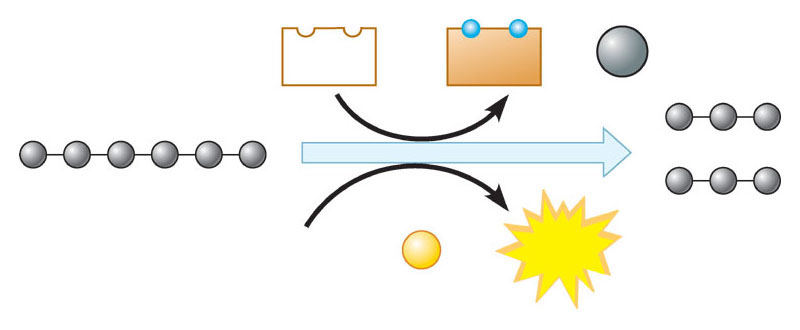 H+
2
+
2
NAD+
2
NADH
Glucose
2 Pyruvate
+
2
2
P
ATP
2 ADP
جزئ الجلوكوز
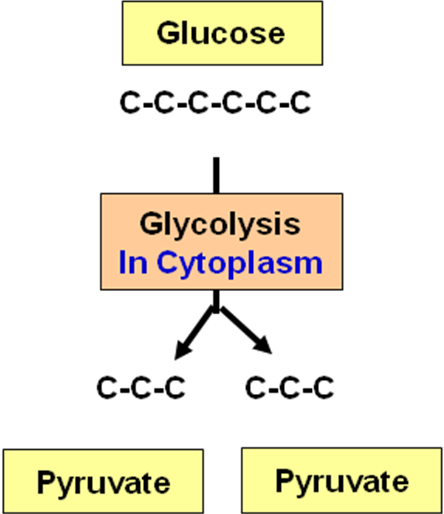 تحلل الجلوكوز فى السيتوبلازم
مركب بايروفيت
مركب بايروفيت
جزئ الجلوكوز
مركبى بايروفيت
جزيئين طاقة
Stage (2): Citric acid cycle “also called “Krebs cycle (Hans Krebs)”
المرحلة الثانية: دورة حامض الستريك (دورة كربس)                       
Takes place in the mitochondria
تحدث هذه المرحلة في الميتوكوندريا
The citric acid cycle breaks down pyruvate into carbon dioxide
تحلل دورة حمض الستريك البايروفيت إلى ثاني أكسيد الكربون
Supplies the third stage of cellular respiration with electrons
تزود المرحلة الثالثة بالإليكترونات
0
ثانى أكسيد الكربون
الميتوكوندريا
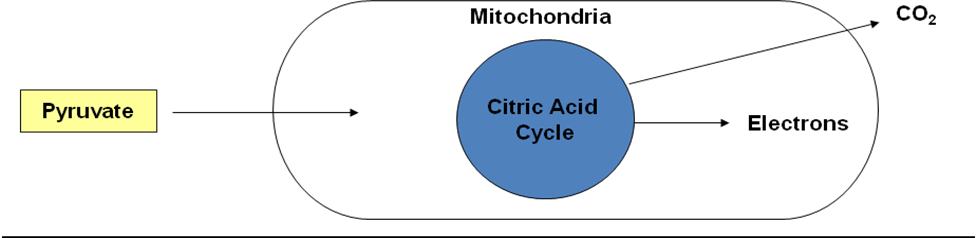 اليكترونات
مركب بيروفيت ثلاثى الكربون
دورة حامض الستريك (دورة كربس)
0
Stage (3): Oxidative phosphorylation
 		المرحلة الثالثة: الفسفرة المؤكسِدة
This stage occurs in the inner mitochondrial membrane 
تحدث هذه المرحلة في الغشاء الداخلي للميتوكوندريا 
At this stage, electrons are shuttled through the electron transport chain 
خلال هذه المرحلة تنتقل الإليكترونات عبر سلسلة النقل الإليكتروني 
Produce much enenrgy (ATP) through the oxidative phosphorylation 
يتولد كمية أكبر من الـطاقة ATP من خلال الفسفرة المؤكسٍدة
An overview of cellular respiration
نظرة شاملة للتنفس الخلوي
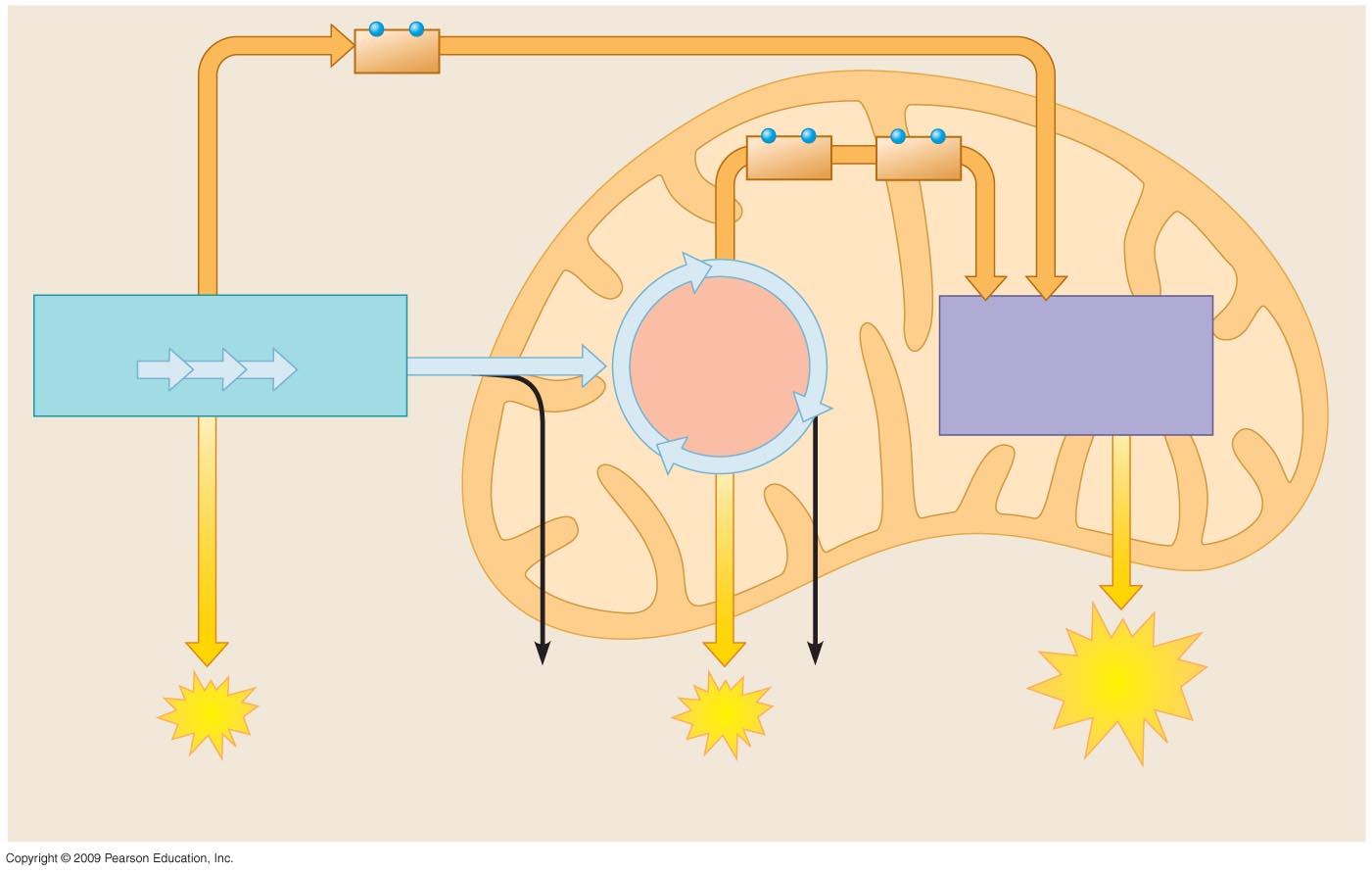 NADH
Mitochondrion
ميتوكوندريا
High-energy electrons
carried by NADH
اليكترونات ذات طاقة عالية
محمولة على NADH
NADH
FADH2
and
OXIDATIVE
PHOSPHORYLATION

فسفرة مؤكسدة (النقل الاليكتروني )
GLYCOLYSISتحلل الجلوكوز
CITRIC ACID
CYCLE
دورة جامض
الستريك
Glucose
جلوكوز
Pyruvate
بايروفيت
Cytoplasm
سيتوبلازم
Inner mitochondrial
Membrane
غشاء الميتوكوندريا
الداخلي
ATP
CO2
CO2
ATP
ATP
طاقة قليلة
طاقة قليلة
طاقة كثيرة
[Speaker Notes: Figure 6.6 An overview of cellular respiration.]
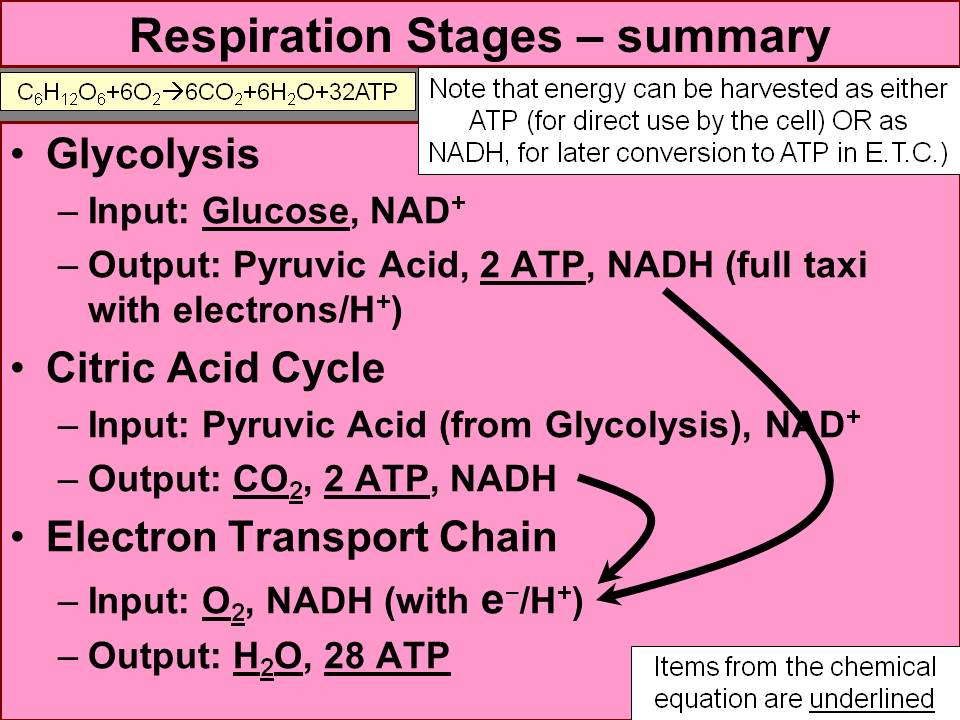 Fermentation			التخمر
0
Fermentation is an anaerobic (without oxygen) energy-generating process 
التخمر هو عملية توليد الطاقة لا هوائيا (دون الحاجة لأوكسجين)
   Under anaerobic conditions, many kinds of cells can use glycolysis alone to produce small amounts of ATP
 تكمن الفكرة في استخدام مرحلة تحليل الجلوكوز فقط (دون تمرير اليكتروناته خلال سلسلة النقل الاليكتروني للأوكسجين) لانتاج جزيئيات الطاقة اللازمة
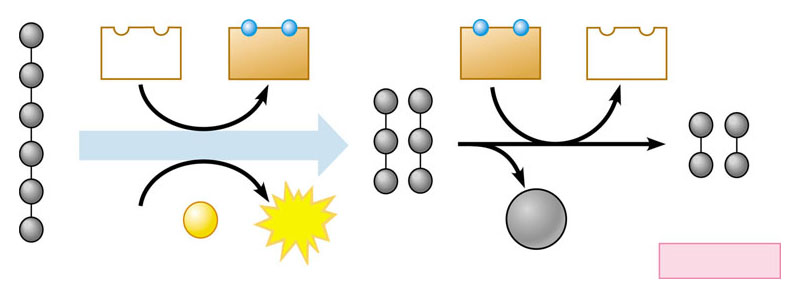 NADH
NAD+
2
NAD+
NADH
2
2
2
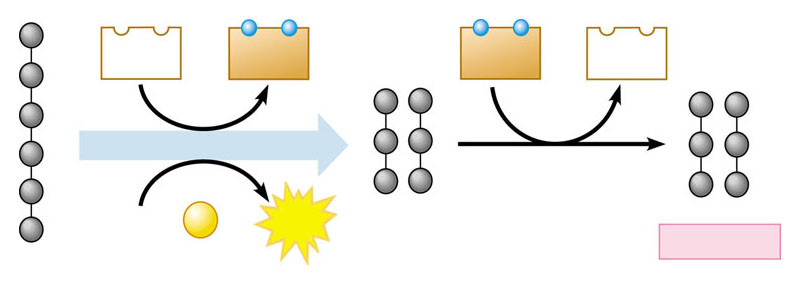 2
2
NADH
2
2
NAD+
NADH
NAD+
GLYCOLYSIS
2 ADP + 2
CO2
released
2
P
2
ATP
2 Ethanol
Glucose
2 Pyruvate
GLYCOLYSIS
P
2 ADP + 2
ATP
2
2 Pyruvate
2 Lactate
Glucose
In alcohol fermentation: Pyruvate converts to CO2 and ethanol		 تخمر الكحول




In lactic acid fermentation: pyruvate converts to lactate		تخمر الحامض اللبني
0
مرحلة تحليل الجلوكوز فقط
جلوكوز
مركبين بايروفيت
مركبى ايثانول
مرحلة تحليل الجلوكوز فقط
مركبين بايروفيت
مركبى لاكتيت
جلوكوز
Yeasts are single-celled fungi that not only can use respiration for energy but can ferment under anaerobic conditions.
الخمائر هي فطريات وحيدة الخلية ، الى جانب انها تستطيع القيام بالتنفس الخلوي (هوائيا) لإنتاج الطاقة فهي قادرة على القيام بعملية التخمر تحت الظروف اللاهوائية
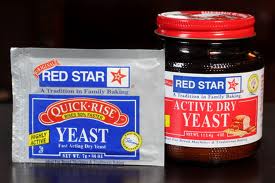 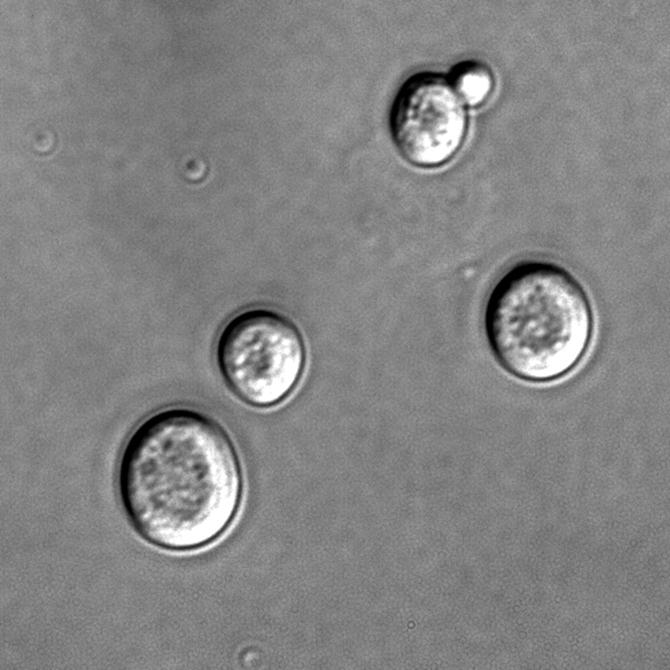 0
The fuel for respiration mainly comes from photosynthesis 
وقود عملية التنفس الخلوى مصدرة الأساسى عملية البناء الضوئى
Plants, but not animals can perform the process of photosynthesis
النباتات و ليس الحيوانات تستطيع القيام بالبناء الضوئى
Cells use many kinds of organic molecules as fuel for cellular respiration
تستخدم الخلايا العديد من الجزيئات العضوية الأخرى كوقود في عملية التنفس
Although glucose is considered to be the primary source of sugar for respiration and fermentation, ATP is generated using:

Carbohydrates,
Fats
Proteins.
علما بأن الجلوكوز هو المصدر الرئيسي للسكر في عمليت التنفس والتخمر, إلا أن
 جزيئات الطاقة يمكن انتاجها أيضا من:
الكربوهيدرات
الدهون
البروتينات
Fats make excellent cellular fuel because they
الدهون تعتبر مصدر ممتاز للطاقة وذلك لأنها 
contain many hydrogen atoms and thus many energy-rich electrons and
تحتوي على العديد من ذرات الهيدروجين والعديد من الإلكترونات الغنية بالطاقة
yield more than twice as much ATP per gram than a gram of carbohydrate or protein.
تحتوي على ضعف عدد ATP لكل جرام أكثر من الكربوهيدرات أو البروتين
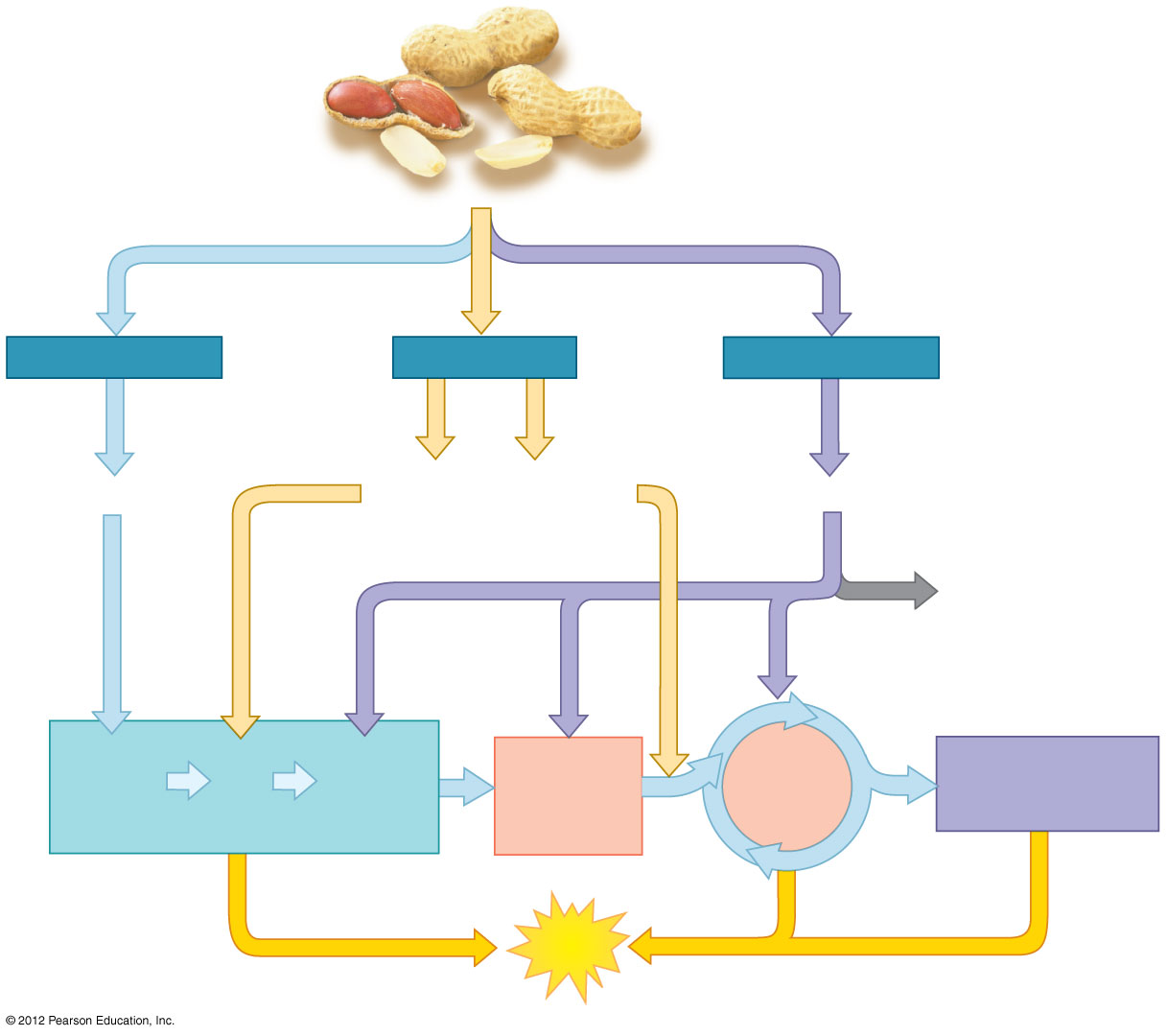 Food, such aspeanuts
All organic molecules metabolized as a source of energy are converted to one of the intermediates of glycolysis or respiration
Carbohydrates
Fats
Proteins
Fatty acids
Amino acids
Glycerol
Sugars
Aminogroups
CitricAcidCycle
OxidativePhosphorylation
PyruvateOxidationAcetyl CoA
G3P
Pyruvate
Glucose
Glycolysis
ATP
NADH is used in cellular respiration and NADPH is used in photosynthesis. NADH participates in catabolic reactions, reactions that break down molecules to release energy, while NADPH participates in anabolic reactions, reactions that consume energy in order build up or synthesize larger molecules.

NOTE

1. FAD is flavin adenine dinucleotide, 
2. NAD is nicotinamide adenine dinucleotide.3. FAD can accept two hydrogens written as FADH2
4. NAD accepts just one hydrogen written as NADH5. FAD is reduced to FADH2 in Krebs cycle
6. NAD is reduced to NADH in Krebs and glycolysis.7. NAD feeds into the ETC & gives 3 ATP/ NADH. 
8. FAD feeds into the ETC & gives 2 ATP/ FADH2.